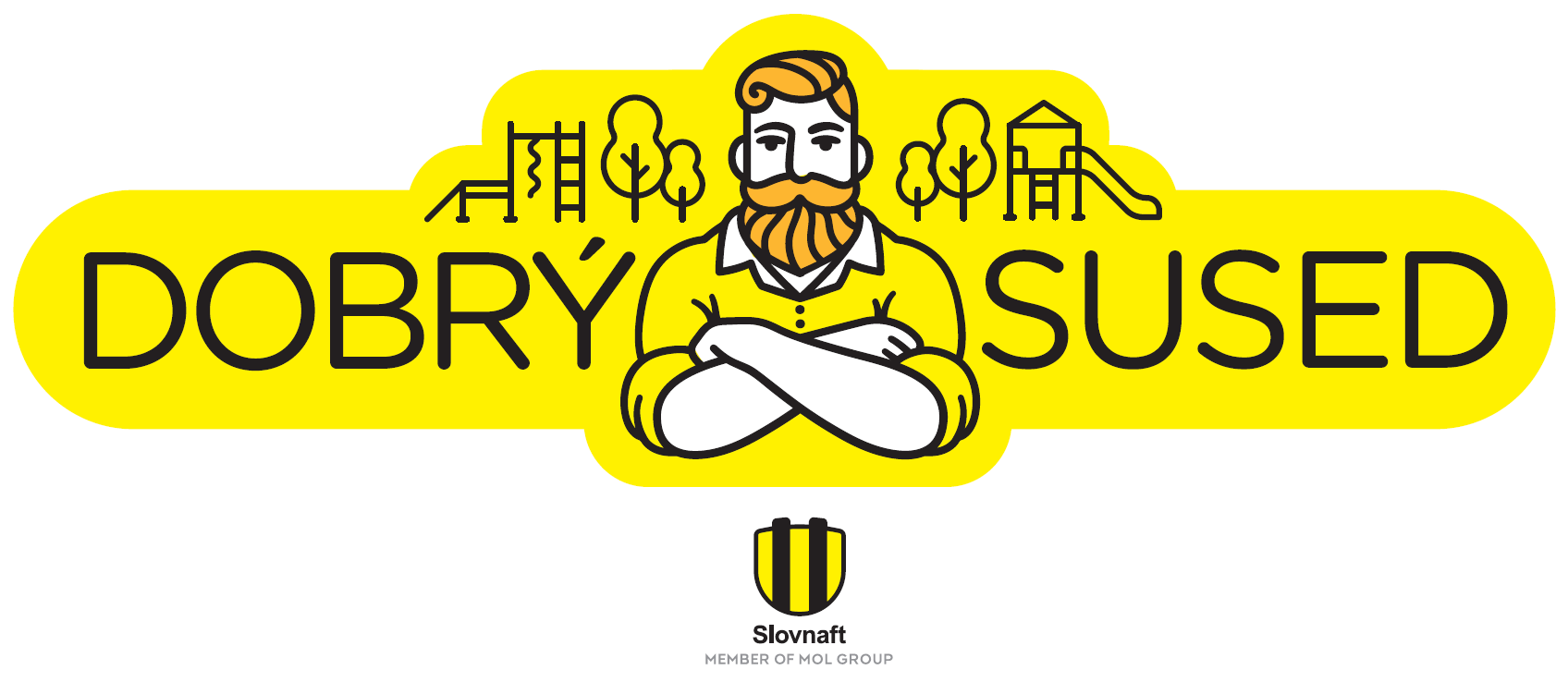 Grantový program Dobrý sused
PROKOP 2019
Community relations
Obrazová príloha
2
Štart projektu jeseň  2018
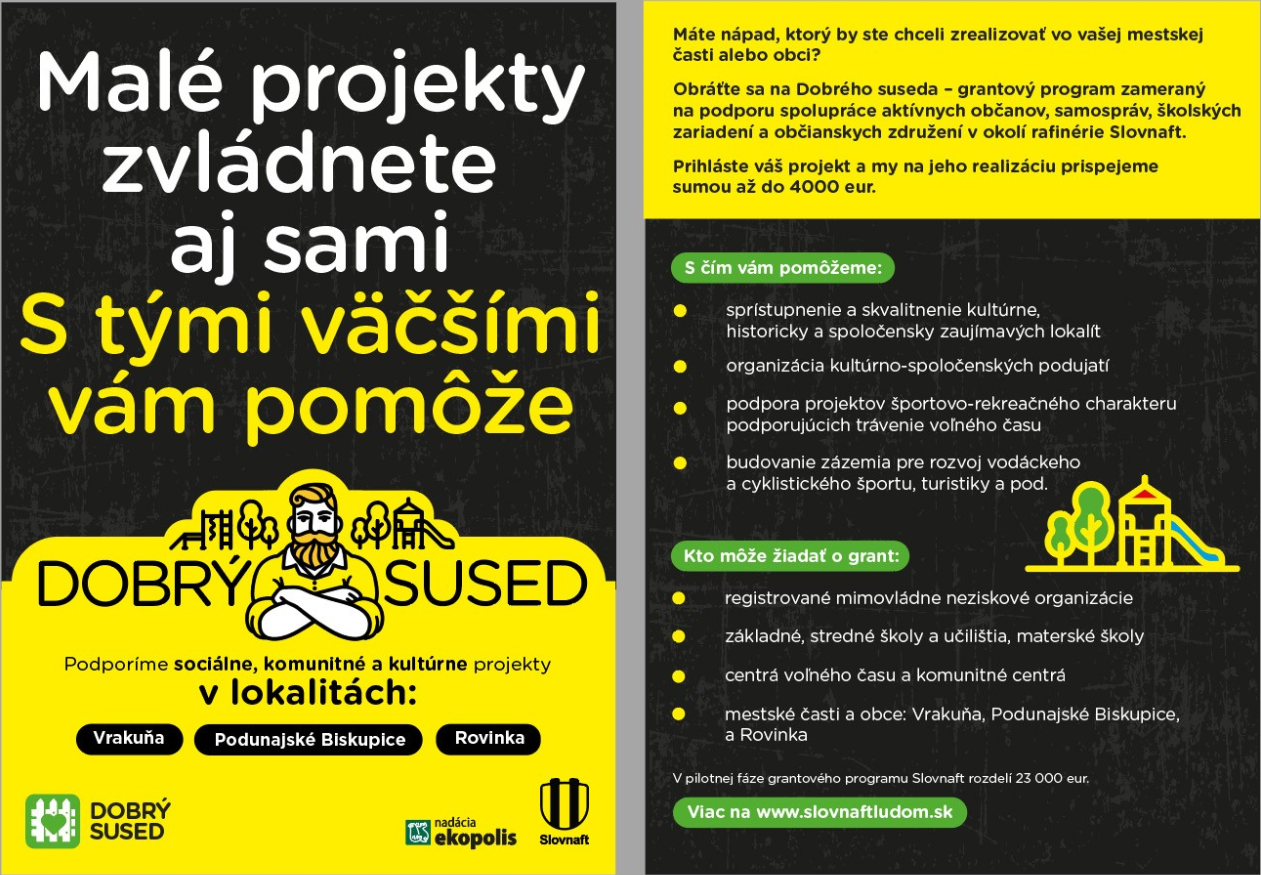 leták
3
Link post na FB
Video link post na FB
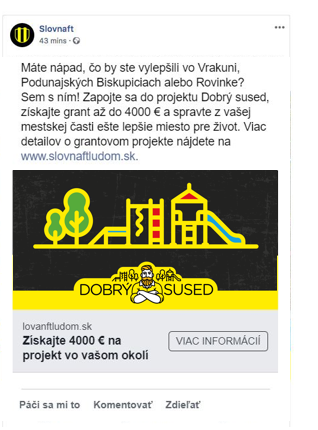 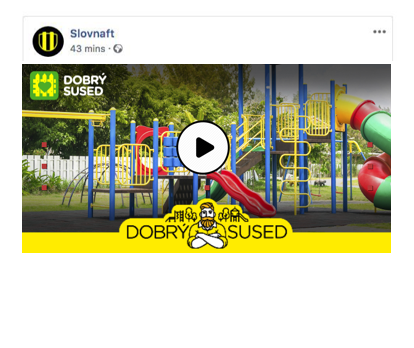 4
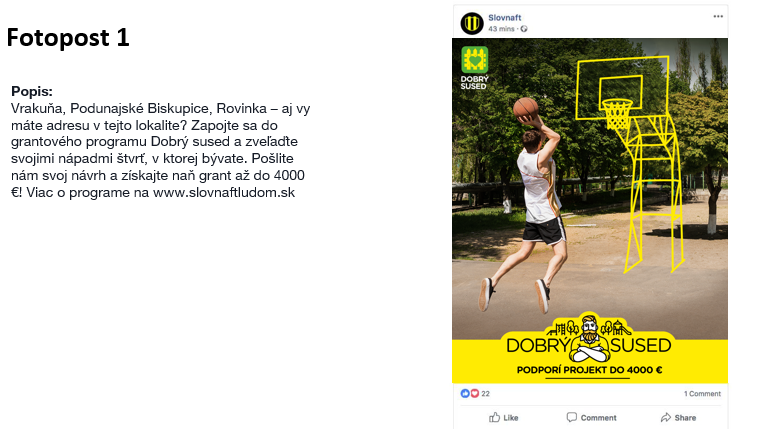 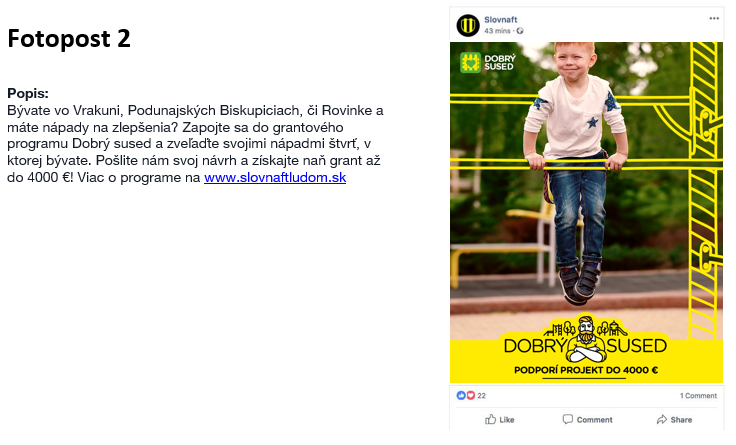 6
Inzercia
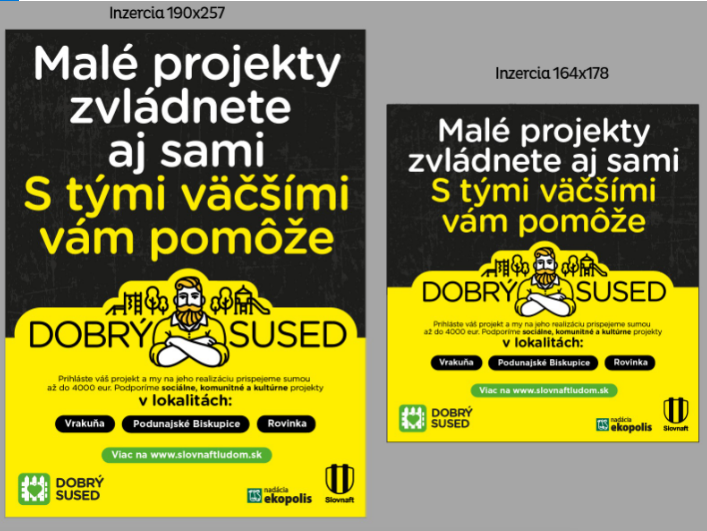 7
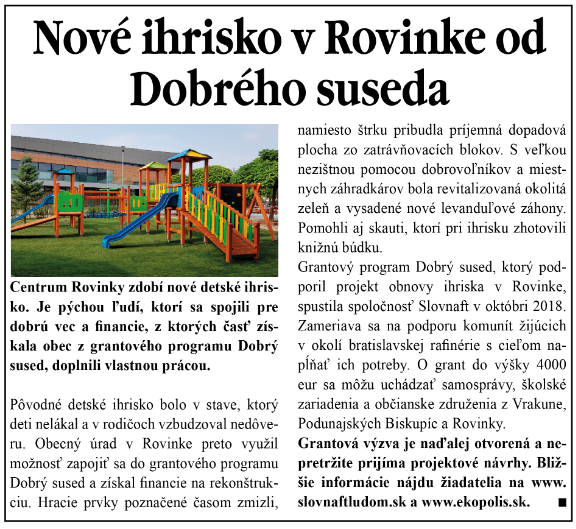 PR články
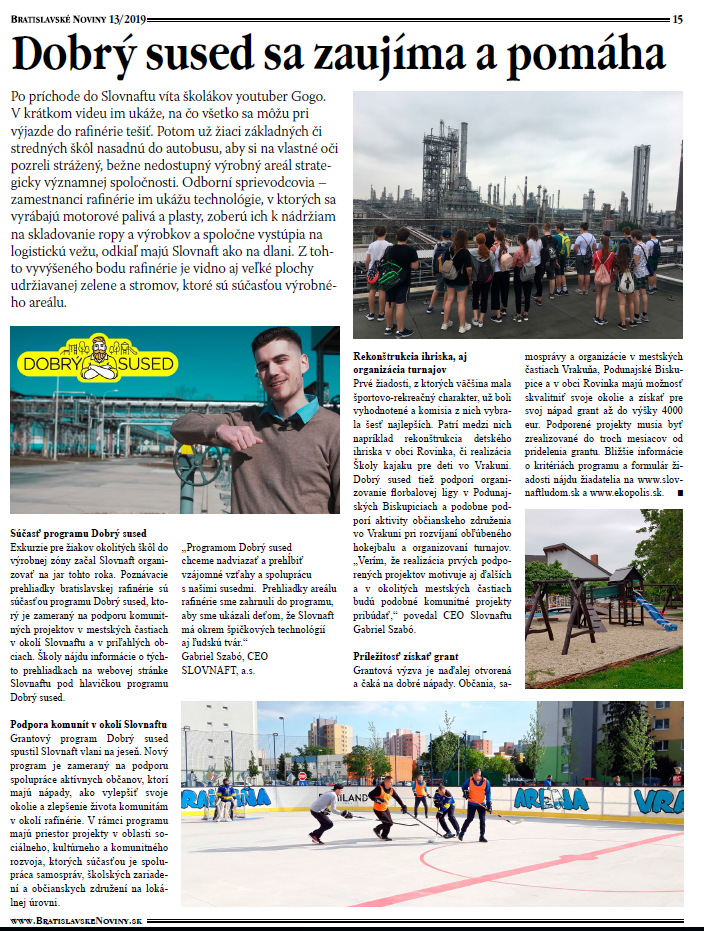 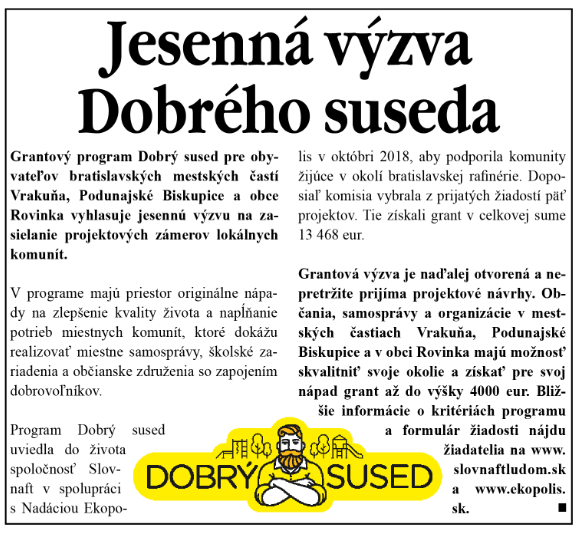